Leveling Up Your Workforce Board's Alignment with Registered ApprenticeshipCenter of Excellence Office Hours
December 7, 2023
Presenters
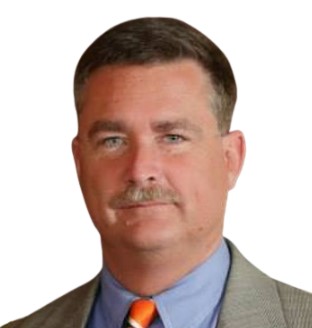 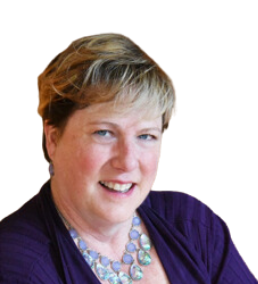 Lisa Rice
Jeffrey Smith
Subject Matter Expert
Safal Partners
Workforce Liaison / Program Analyst
Office of Apprenticeship
U.S. Department of Labor
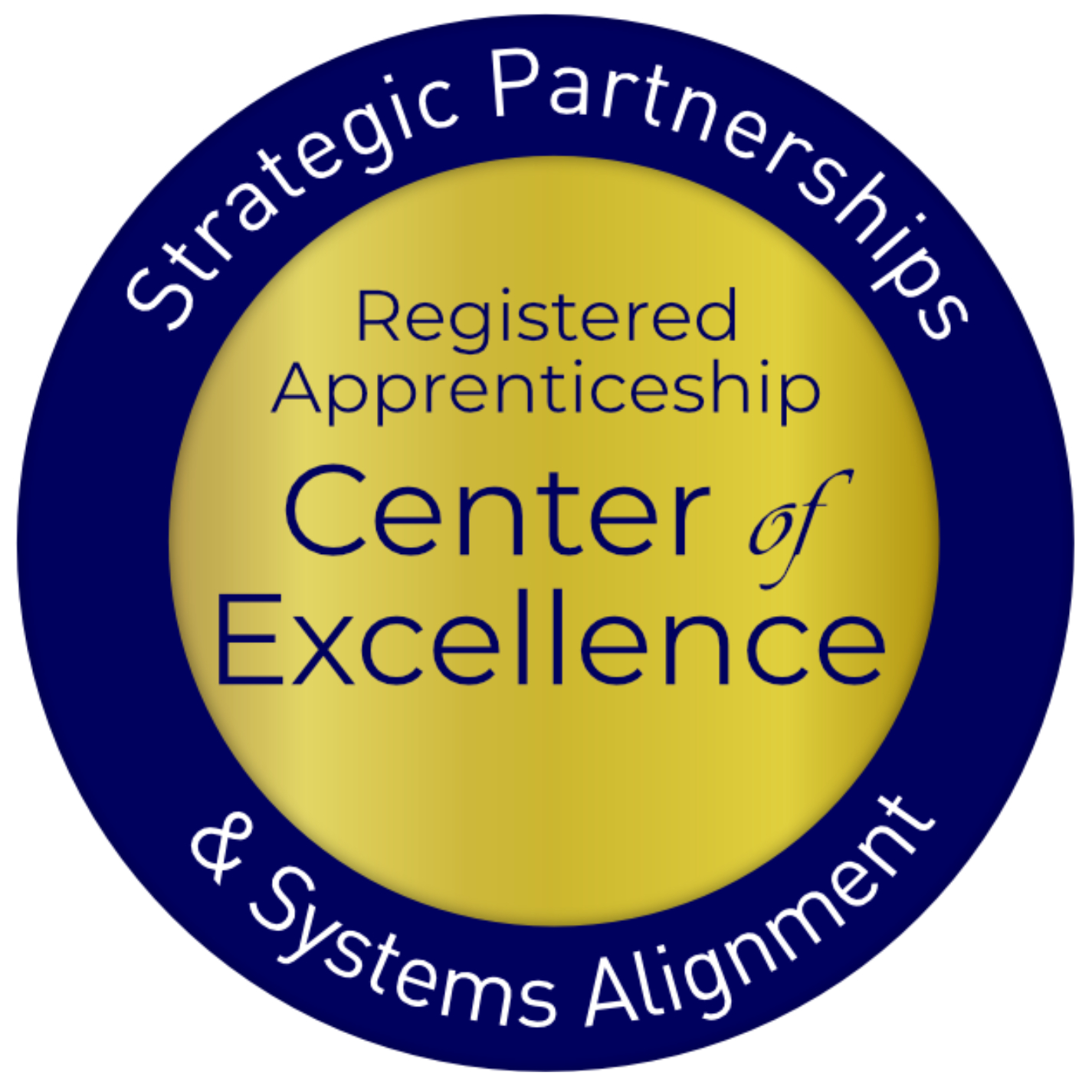 Safal Partners © 2023
[Speaker Notes: Jeffrey W. Smith
Workforce Liaison/Program Analyst |Office of Apprenticeship | U.S. Department of Labor]
Welcome and Agenda
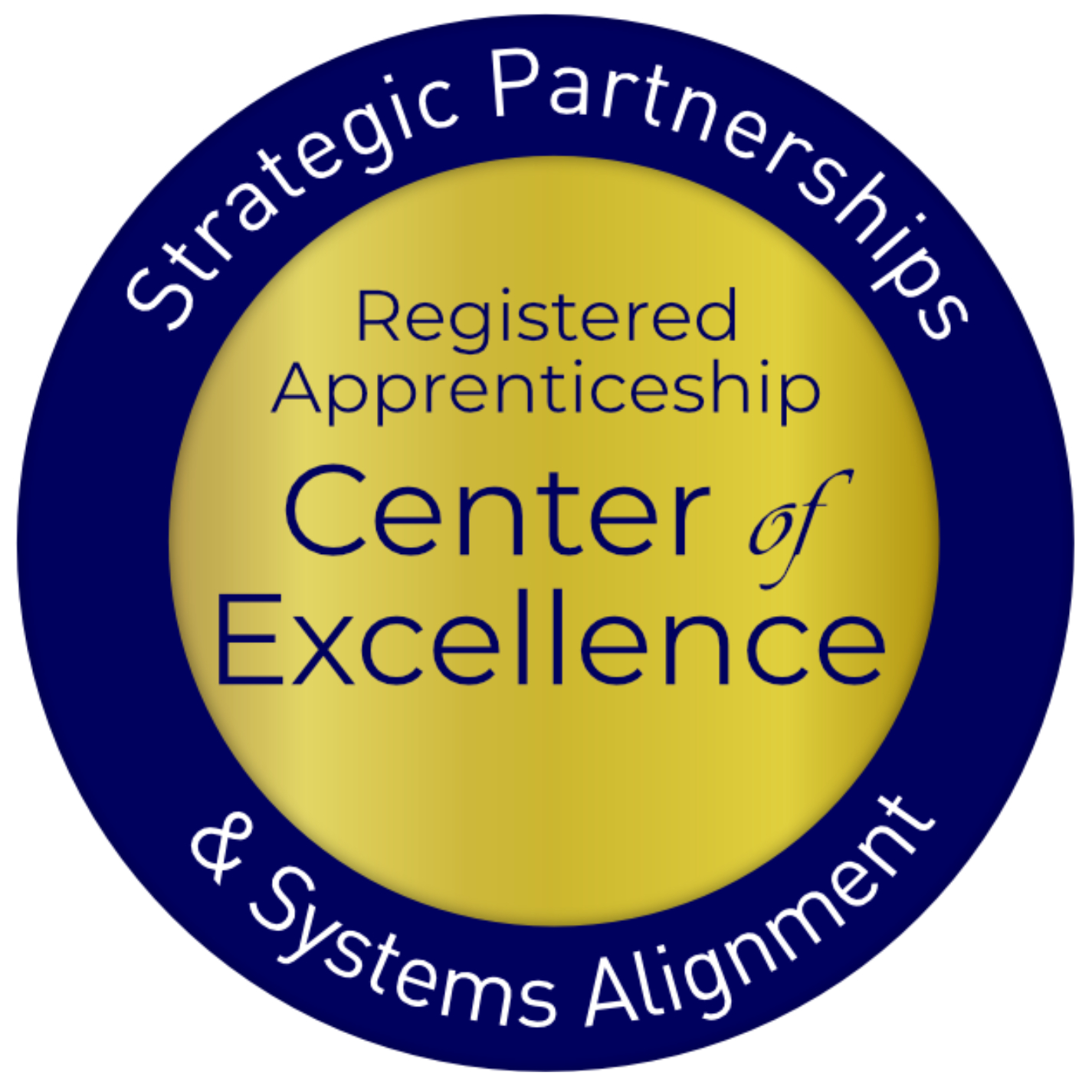 Center of Excellence Overview
Levels of Alignment Overview 
Breakout Rooms
Questions and Discussion
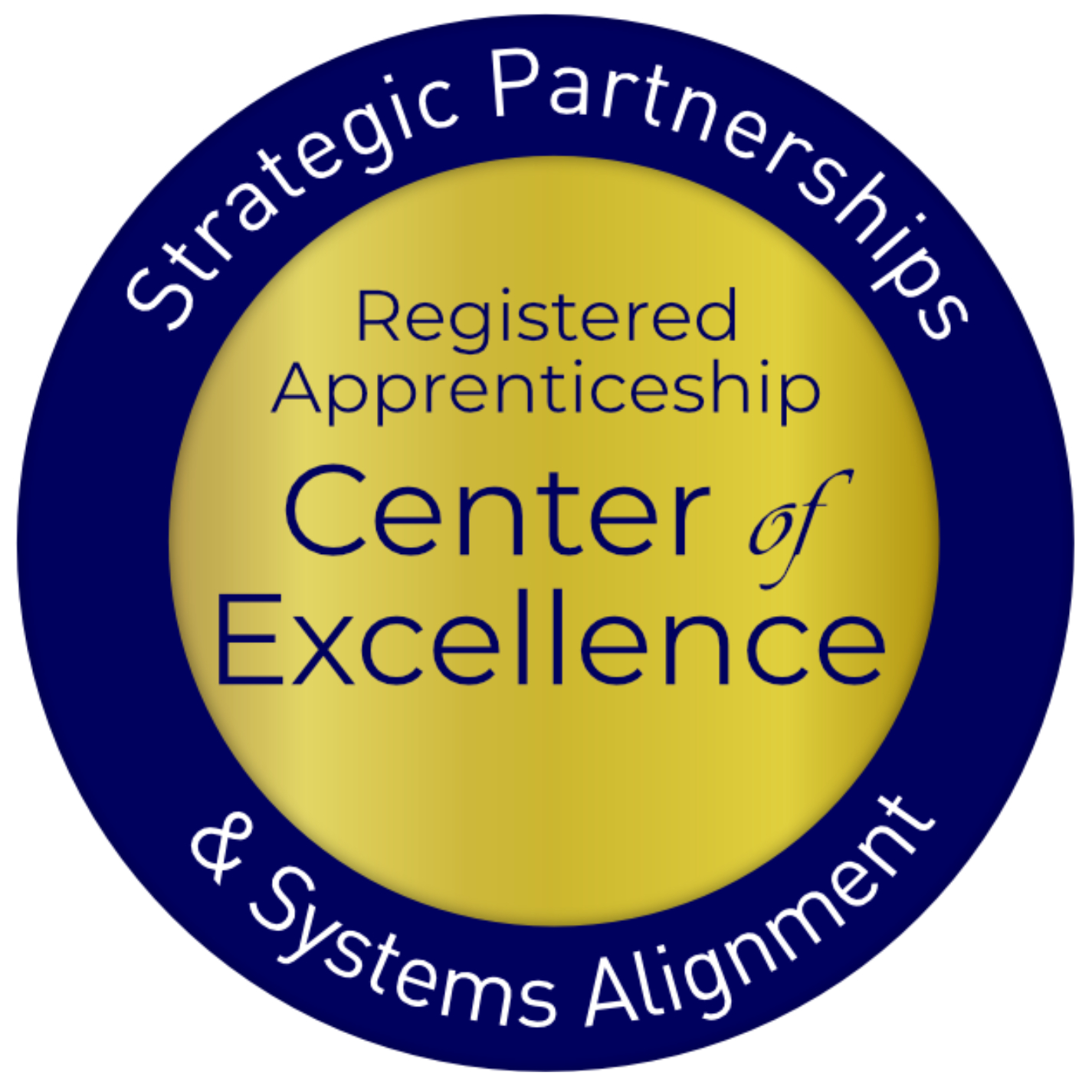 Safal Partners © 2023
[Speaker Notes: State-level work group or committee to the SWDB 
Apprenticeship Idaho Coalition
Aligning Key Drivers to Lead Together
Apprenticeship Office
Business
Education
Workforce System
Key Stakeholders
Apprenticeship Expertise in AJCs 
Florida’s Investment in Local Systems
State Level Guidance and Support
Locals Making it Happen]
Center of Excellence Overview
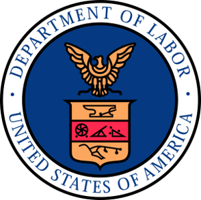 U.S. DOL initiative to increase systems alignment across apprenticeship, education, and workforce
Led by Safal Partners; 5 national partners
We provide no-cost TA including:
Monthly webinars
Quarterly virtual office hours
Individual TA/coaching sessions
Online resources (desk aids, guides, frameworks, etc.)
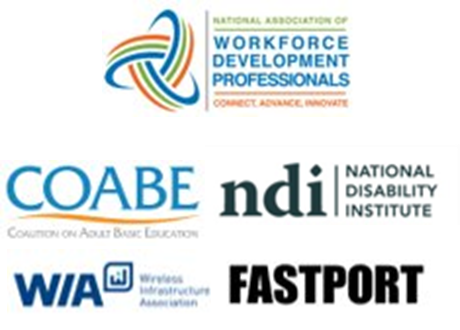 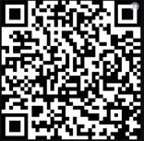 Visit our website, request TA
Safal Partners © 2023
[Speaker Notes: Safal was awarded the opportunity to lead the US DOL Registered Apprenticeship Technical Assistance Center of Excellence for Strategic Partnerships and Systems Alignment in 2021. 

We are here to help close the gap between the apprenticeship and workforce systems and accelerate partnerships across education, economic development, and other partners to increase adoption of RA nationwide. 

The Center is supported by five national partners including the National Association of Workforce Development Professionals, the Coalition on Adult Basic Education, the National Disability Institute, FASTPORT, and the Wireless Infrastructure Association.

Our national partners were strategically chosen to help us reach specific groups whether on the workforce, education or employer side 

California Workforce Association (CWA) is our partner in the state, helping increase workforce system awareness and utilization of RA as a workforce solution for both employers and jobseekers.

The Center of Excellence provides no-cost technical assistance – online, in-person and through hybrid delivery - to accelerate sustainable partnerships and align apprenticeship, workforce and education systems.]
Online Resources, On-Demand TA
Registered Apprenticeship Partner Profile Questionnaire
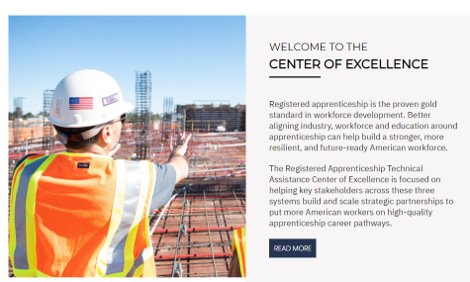 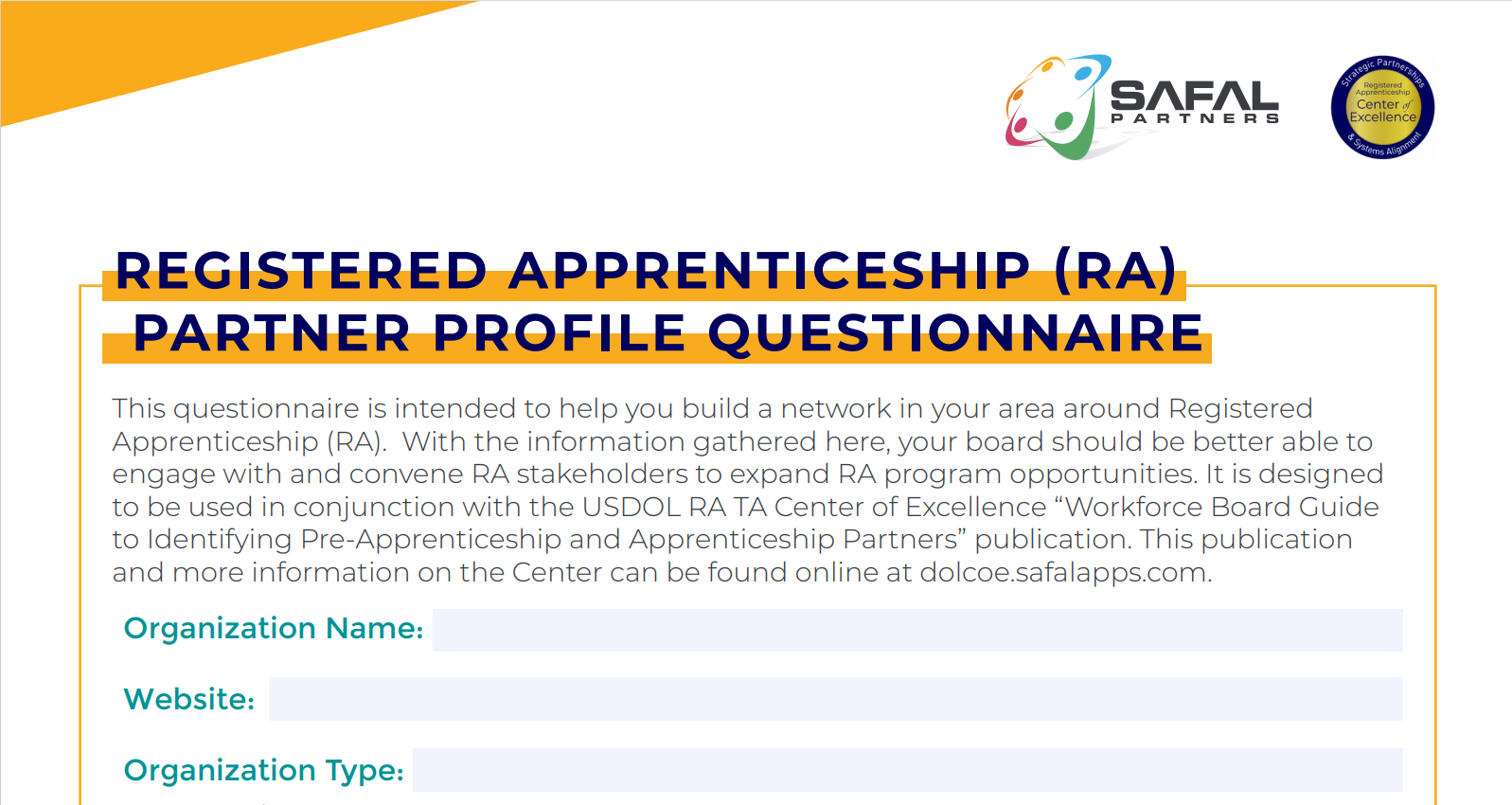 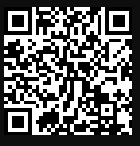 https://dolcoe.safalapps.com/resources/resourcesandtools
Safal Partners © 2023
[Speaker Notes: Our website is continually updated with relevant news, TA resources and tools including frameworks, case studies, webinars, customizable templates, questionnaires, and more. 

Since 2021 more than 3,000 organizations have become no-cost Center partners and utilized our tools – such as the "RA Partner Profile Questionnaire" - to accelerate their organizations' understanding and effective usage of RA. 

Link to Questionnaire - https://dolcoe.safalapps.com/sites/default/files/2022-11/Partnership%20Questionnaire.pdf
This questionnaire is intended to help you build a network in your area around Registered Apprenticeship (RA). With the information gathered here, your board should be better able to engage with and convene RA stakeholders to expand RA program opportunities. It is designed to be used in conjunction with the USDOL RA TA Center of Excellence “Workforce Board Guide to Identifying Pre-Apprenticeship and Apprenticeship Partners” publication. This publication and more information on the Center can be found online at dolcoe.safalapps.com﻿]
Levels of Alignment
Safal Partners © 2023
Levels of Workforce Engagement in and Utilization of Registered Apprenticeship
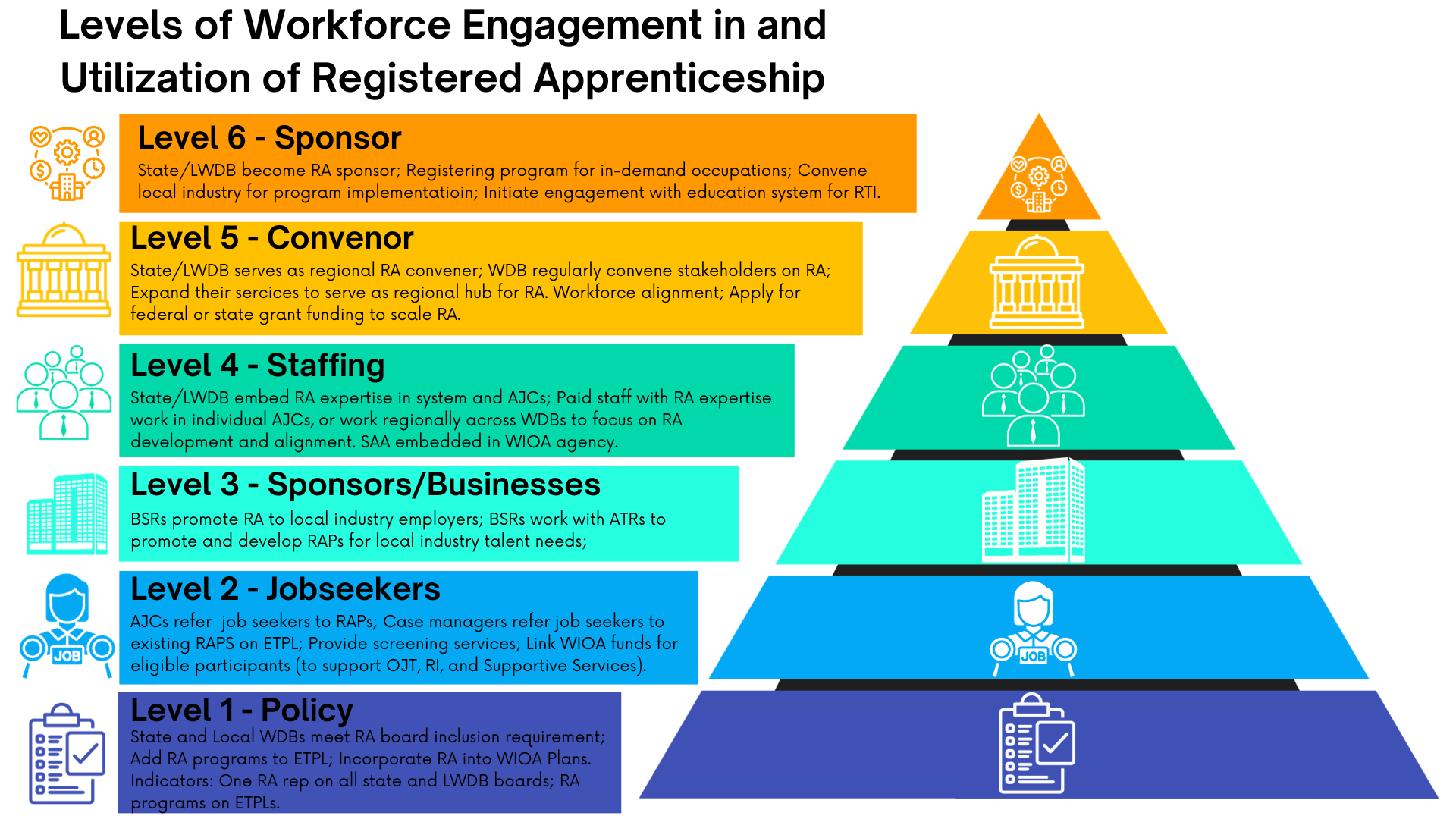 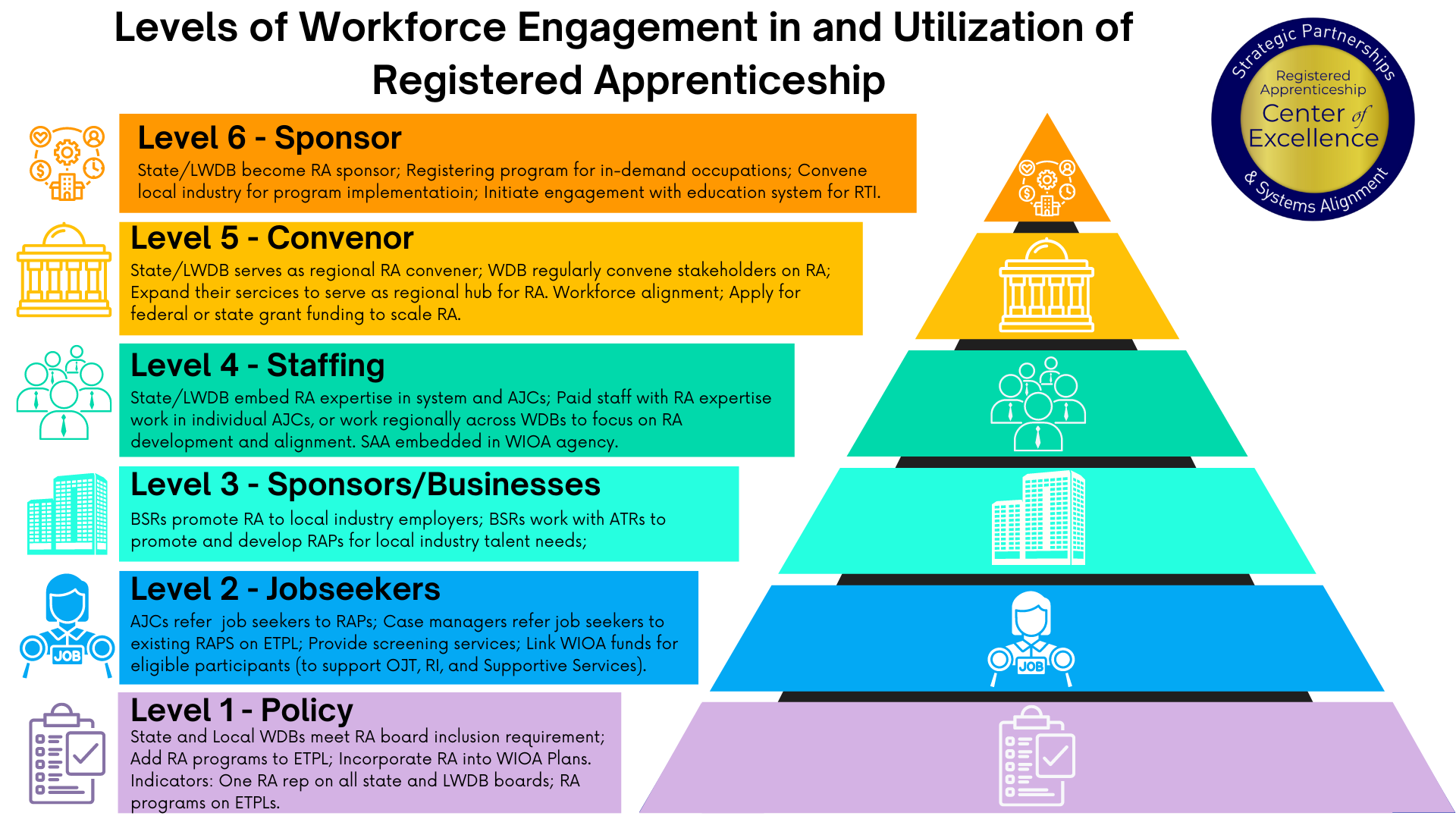 DRAFT: Levels of Workforce Engagement in/Utilization of Registered Apprenticeship
**NOTE:  While some LWDBs may move more quickly to become an RA program sponsor prior to embedding RA in AJCs or becoming a local and regional convener/hub, many boards view program sponsorship as a higher-level commitment because it requires dedicated funding and resources for overall program administration. In some cases, having access to non-WIOA funding (e.g., federal or state grant funds, philanthropic support and donations) may influence a board’s decision whether or not to serve as a sponsor earlier in the system alignment process.
Questions and Discussion
Contact Us, Become a Partner
Scan for Partner Form
Receive no-cost expert TA, materials, and assistance
Network with potential partners nationwide
Be nationally recognized for your work
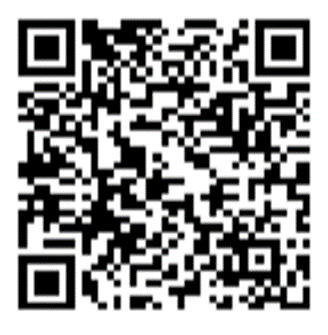 [Speaker Notes: Doug will introduce panel]
Email us your questions at RA_COE@SafalPartners.com
For more information, visit: dolcoe.safalapps.com
Safal Partners © 2023